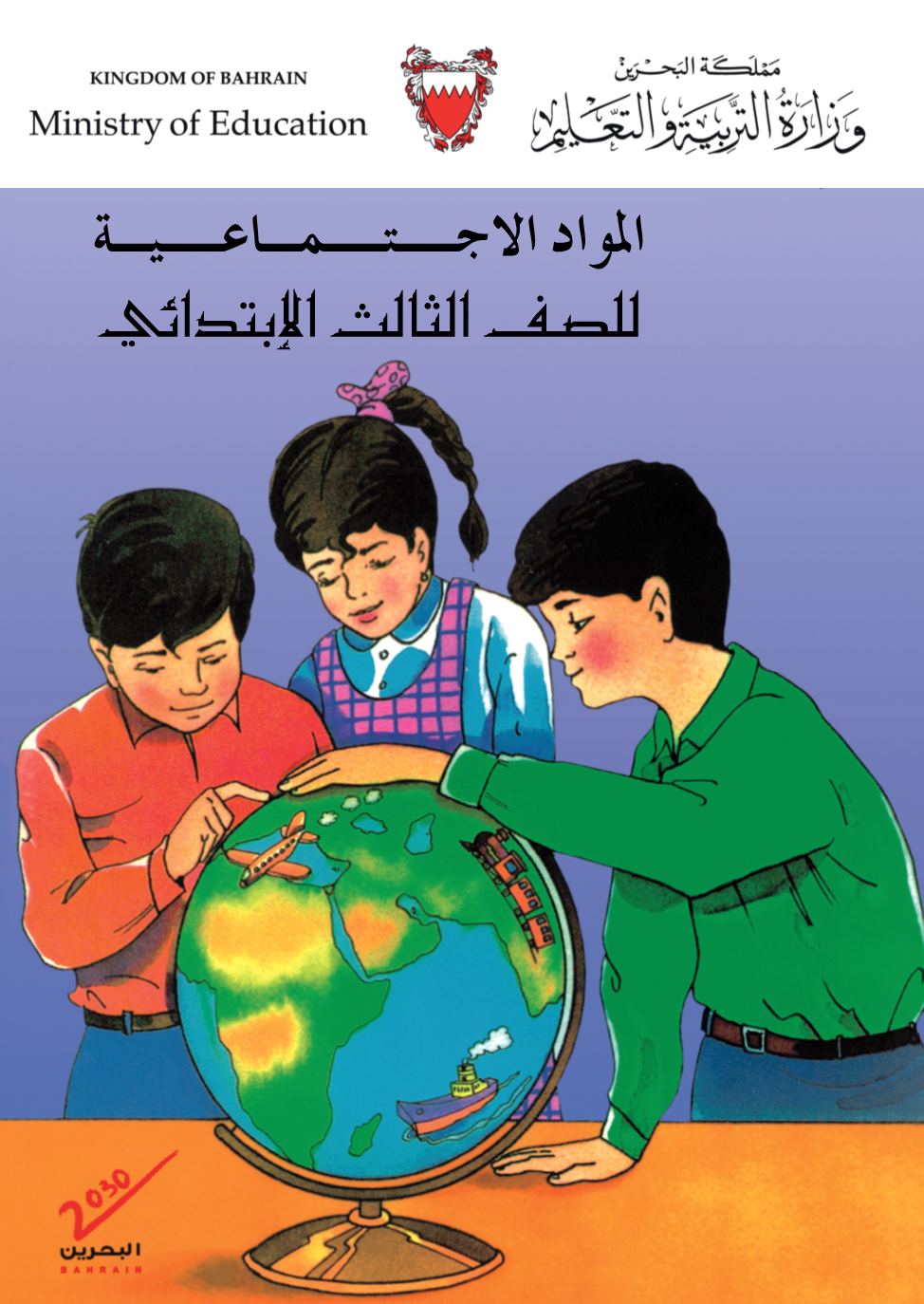 الصف الثالث الابتدائي
المواد الاجتماعية
الدرس الحادي عشر( صفحة 60)
تطور الزراعة - 1
أهداف الدرس
1- التعرف على مصادر غذاء الانسان الأول
2- التعرف على بداية الزراعة قديمًا
3- التعرف على تطور أدوات الانسان الأول في الزراعة
4- التعرف على وسائل ري المزروعات قديمًا
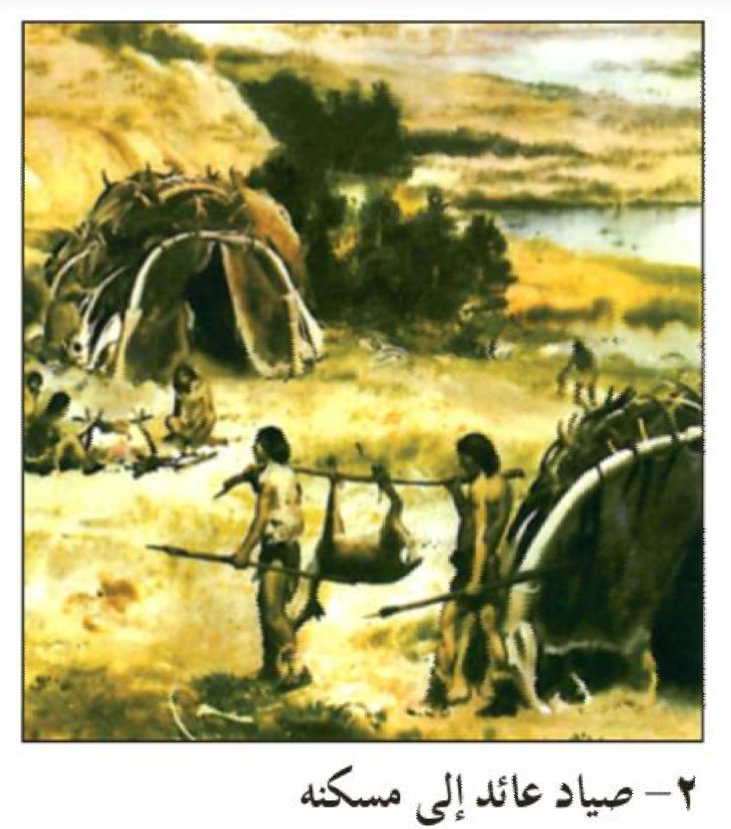 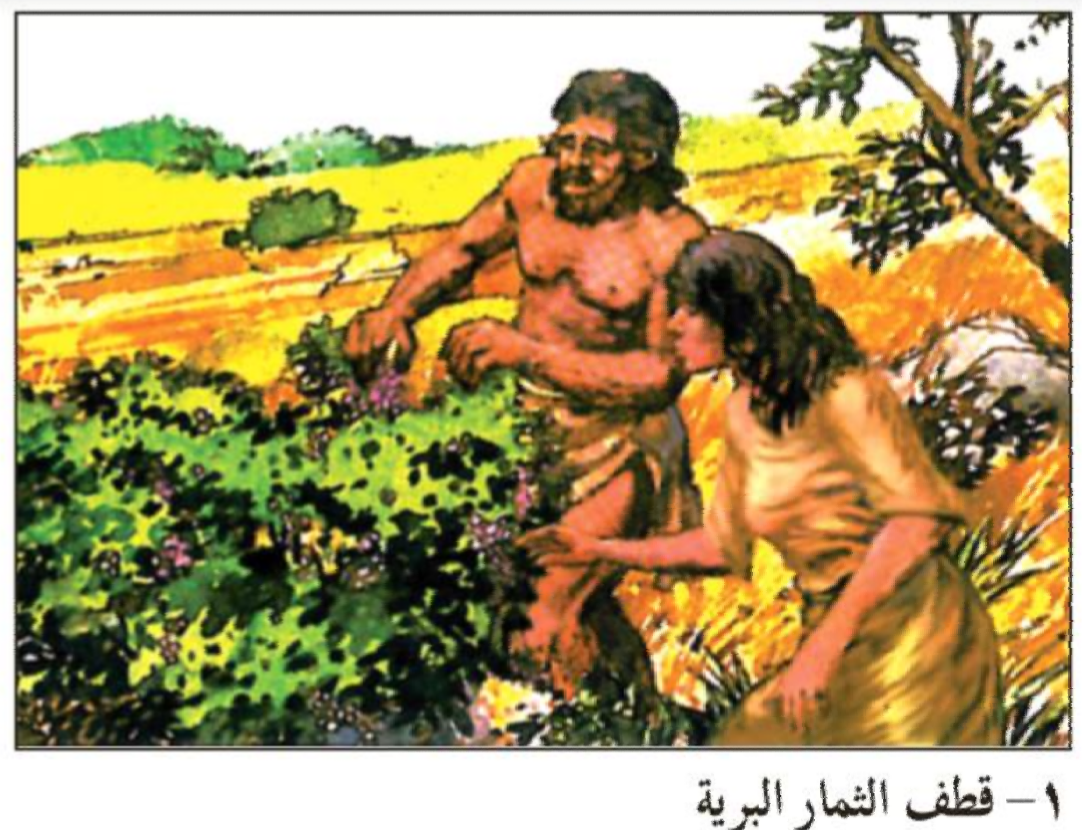 خالد (والد حامد)
التالي
تطور الزراعة - 1
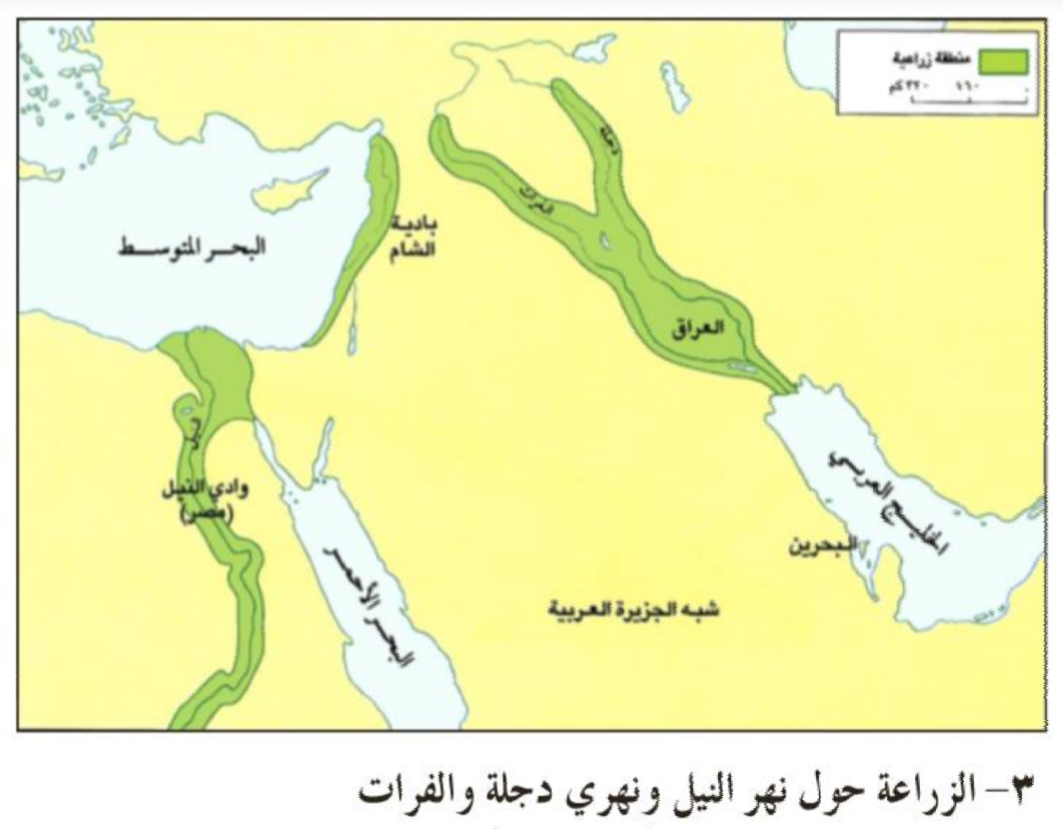 خالد (والد حامد)
التالي
تطور الزراعة - 1
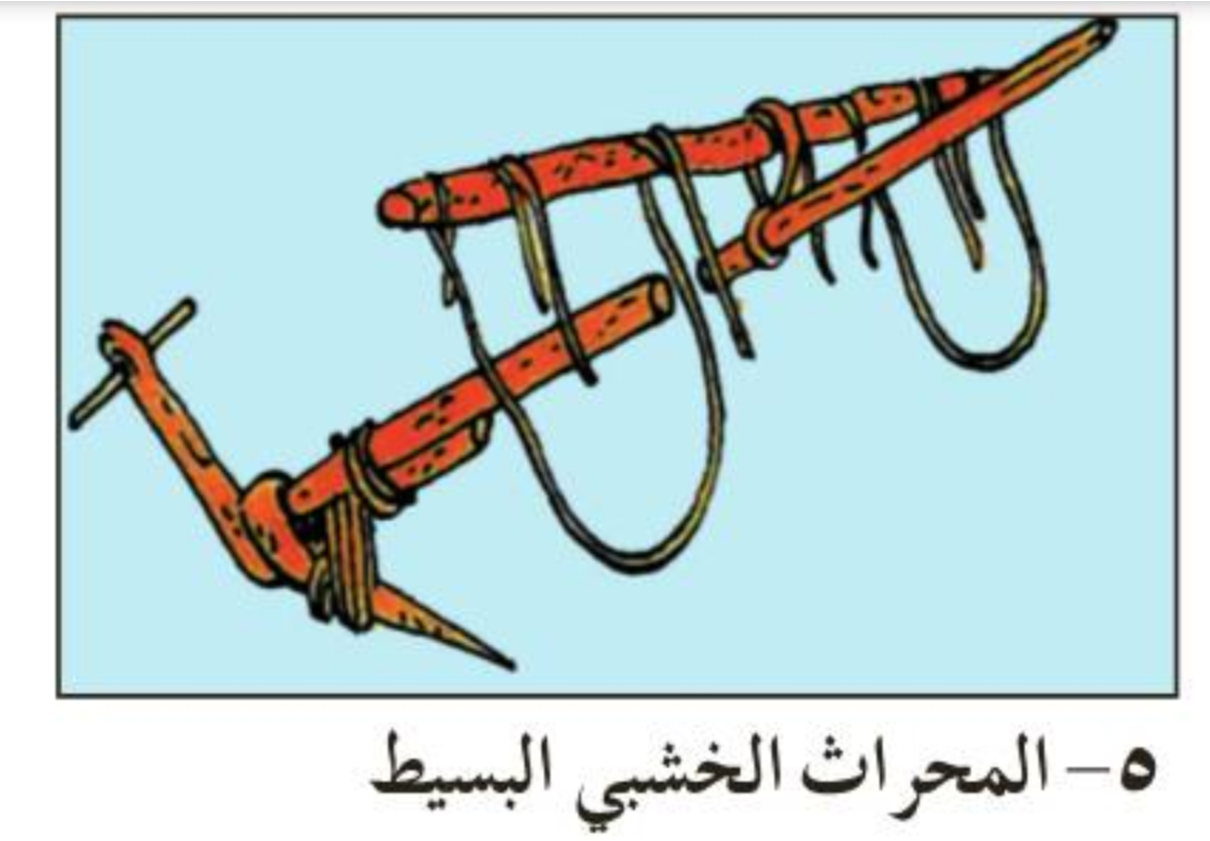 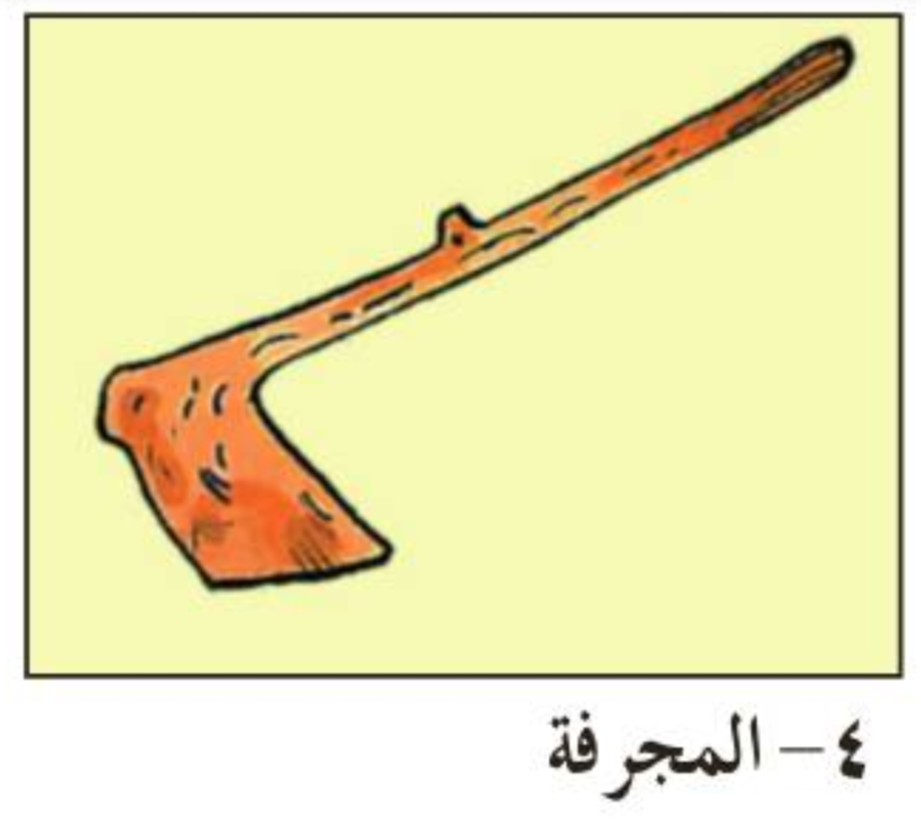 خالد (والد حامد)
التالي
تطور الزراعة - 1
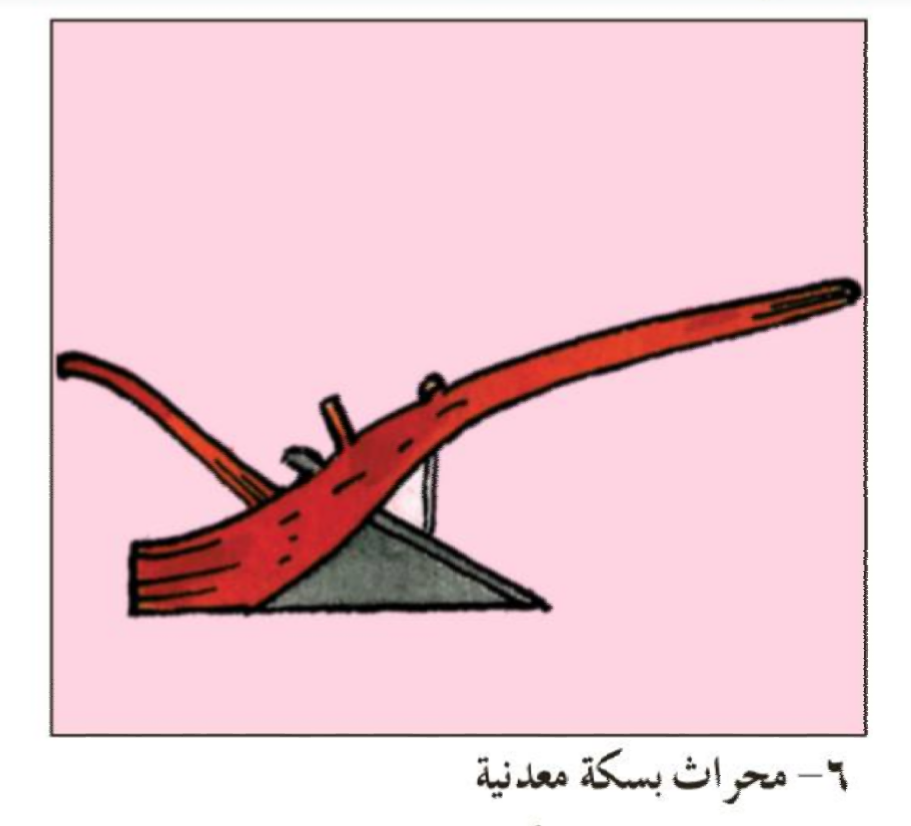 خالد (والد حامد)
التالي
تطور الزراعة - 1
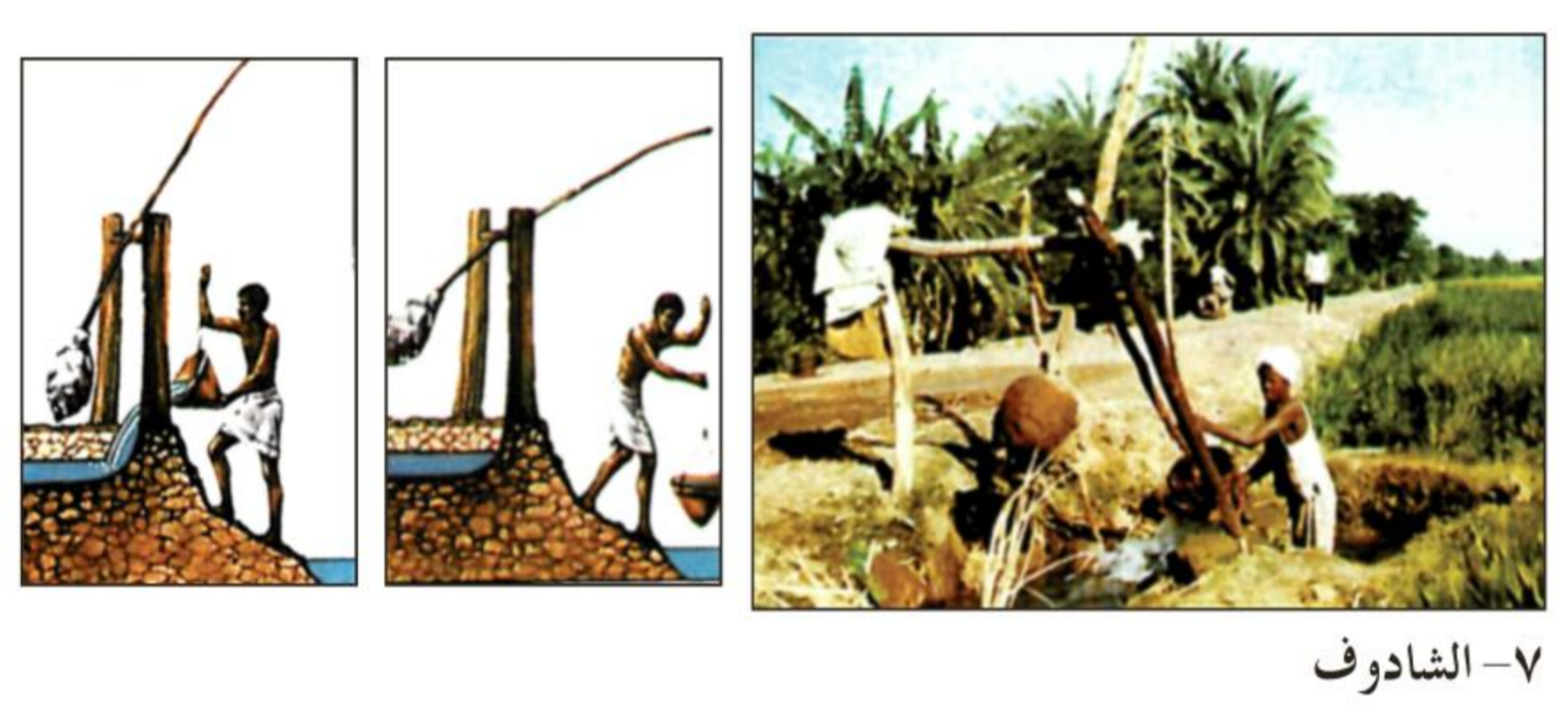 خالد (والد حامد)
التالي
تطور الزراعة - 1
حامد
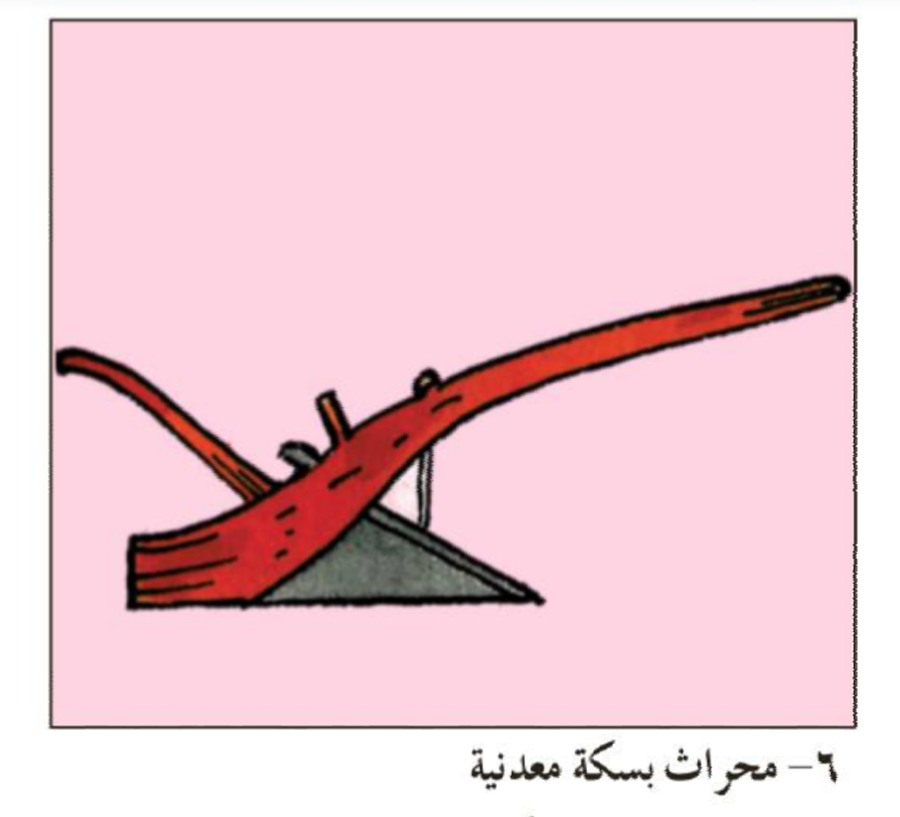 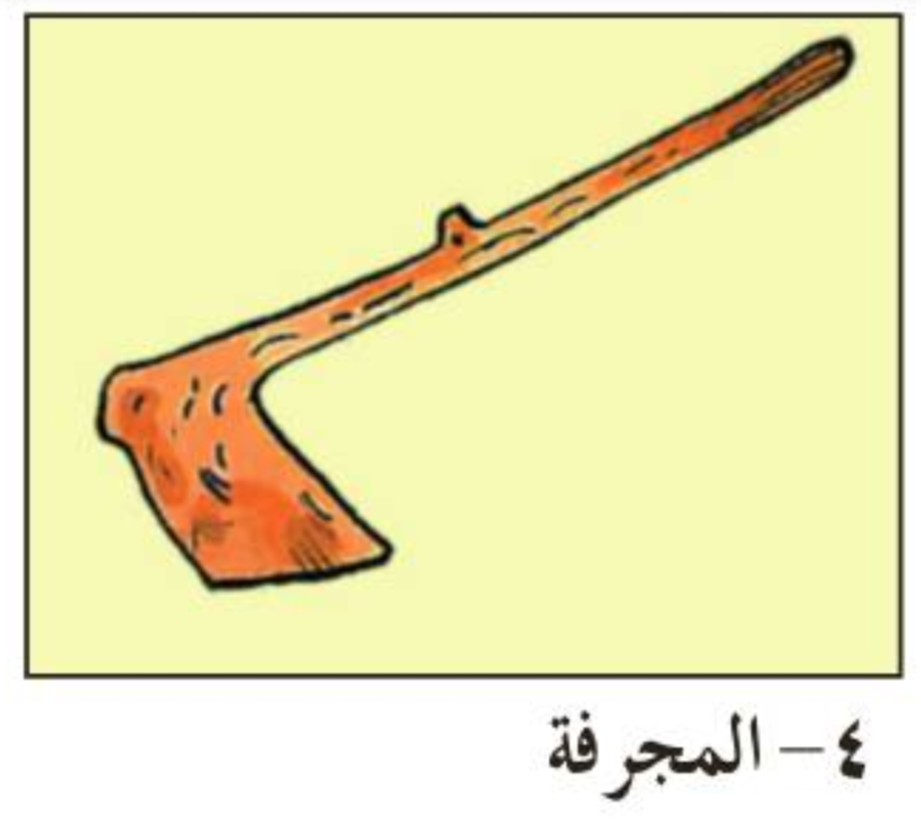 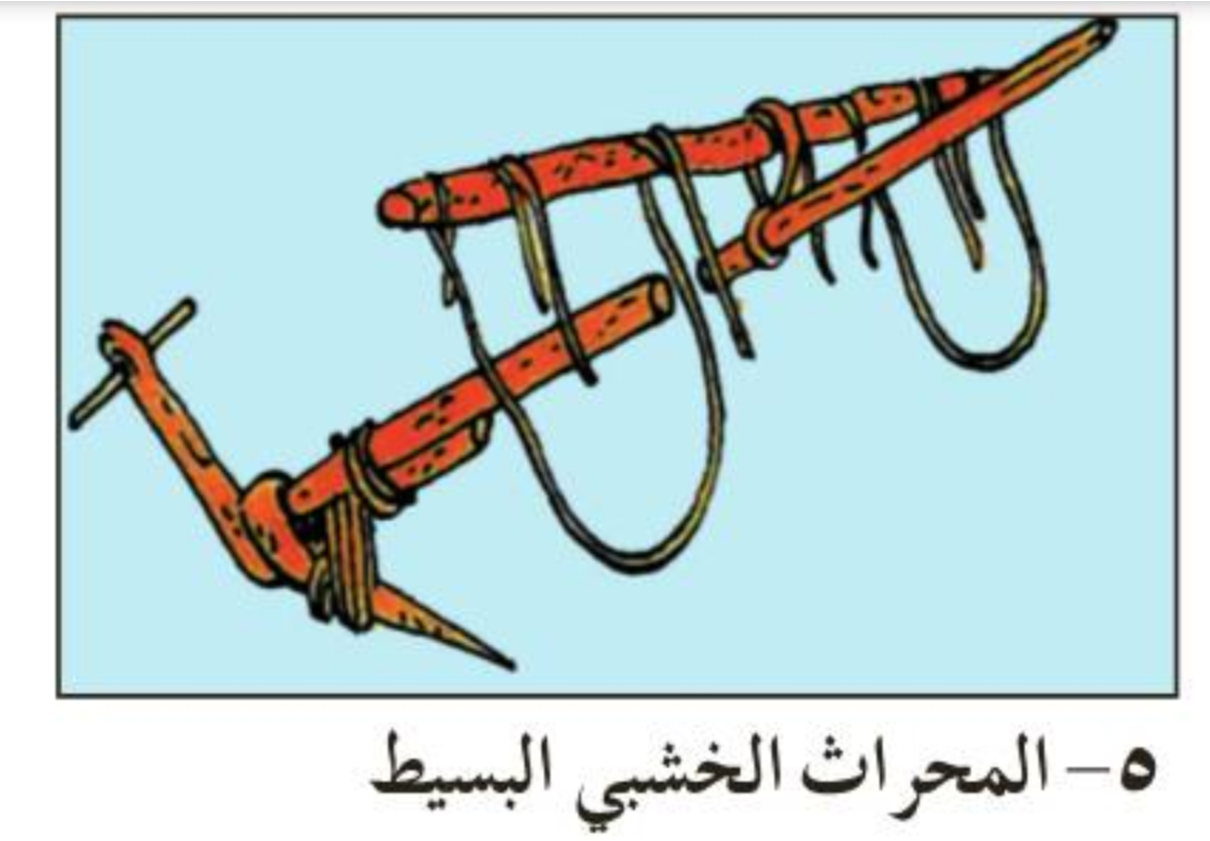 المحراث بسكة معدنية
المحراث الخشبي البسيط
المجرفة
النهاية
شكراً جزيلاً لكم
انتهى الدرس